CAP SUR L’ENSEIGNEMENT SUPERIEUR
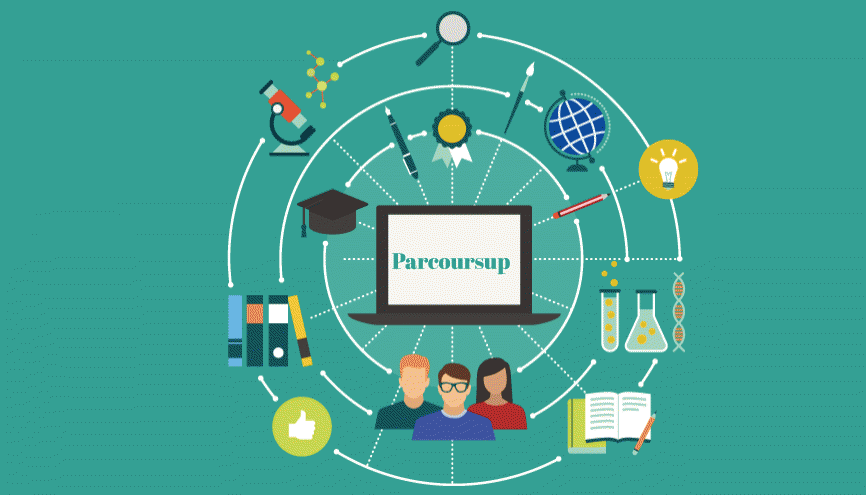 SOMMAIRE
Introduction: schéma général des études post bac et éléments statistiques.
Les filières universitaires
Licence
Master
BUT
Licence Professionnelle

Les écoles
Paramédical/ Social
Commerce
Ingénieurs
Arts / Arts appliqués/Architecture
Les études courtes hors université
BTS
MC /FCIL/FSS

Les CPGE

Les CPES

Les IEP

Le DCG
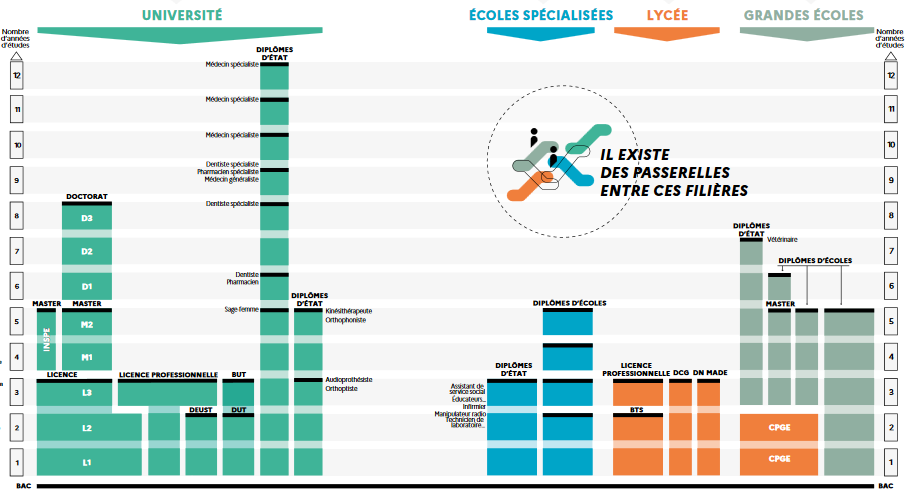 DEVENIR DES BACHELIERS PAR TYPE DE FORMATIONS
NEO BACHELIERS A L’UNIVERSITE DE LORRAINE EN L1
Licence

Master

BUT

Licence professionnelle
LES FILIERES UNIVERSITAIRES
Cours en semestre
Evaluation/partiel en fin de semestre
Validation de crédits : 60 ECTS/ an 
Licence= 180 ECTS
Poursuites d’études : LICENCE PRO, MASTER
LES FILIERES UNIVERSITAIRESLICENCE
En 3 ans
Contenu généraliste
Spécialisation progressive: en 2ème et 3ème année : Parcours types
Stage : souvent en 3ème année
Des enseignements d’ouverture: UE mineures
LICENCES A l’UNIVERSITE DE LORRAINESCIENCES HUMAINES ET SOCIALES
Histoire 
Histoire de l’art et archéologie
Géographie et aménagement
Psychologie 
Sociologie 
Info-Communication
Philosophie
Théologie
Humanités	
Sciences du langage
Sciences de l’éducation, à partir de la L2
LICENCES A l’UNIVERSITE DE LORRAINEARTS LETTRES LANGUES
Arts plastiques 
Musicologie
Arts du spectacle 
Etudes culturelles
Langues, Littératures et Civilisations Etrangères et Régionales
Anglais, Italien, Allemand, Arabe, Espagnol, Russe…….
Bilangue- biculture 	
Langues Etrangères Appliquées 
Lettres modernes/classiques
Etudes franco-allemandes
LICENCES A l’UNIVERSITE DE LORRAINEDROIT - ECONOMIE - GESTION et ISFATES
Droit Economie Gestion
Droit 
Droit
Droit/ Droit des pays de Common Law 
Droit Franco allemand
Administration économique et sociale 
Economie 
Gestion à partir de la L3
Double cursus possible
Droit/Economie
Economie/ Philosophie
Administration publique à partir de la L3
ISFATES 
(cursus Franco-Allemand)
Management : 
Tourisme international 
Logistique internationale 
Franco-allemand et international
LICENCES A l’UNIVERSITE DE LORRAINESCIENCES ET TECHNOLOGIES, SANTE ET SPORT
MATHEMATIQUES
INFORMATIQUE 
SCIENCES POUR L’INGENIEUR
PHYSIQUE 
CHIMIE 
SCIENCES DE  LA VIE
SCIENCES DE LA TERRE 
MIASHS :  Mathématiques Informatique Appliqués aux Sciences Humaines et Sociales
STAPS:  Sciences et Techniques Physiques et Sportives
Parcours Accès Spécifique Santé PASS
Médecine, Odontologie, Maïeutique, Pharmacie
Kinésithérapie, Ergothérapie 
SCIENCES POUR LA SANTE 
CURSUS MASTER EN INGÉNIERIE (CMI) :  BioMIM (Biotechnologies en Microbiologie et Ingénierie Moléculaire)
ISFATES (cursus Franco-allemand)
Sciences pour l’ingénieur et informatique  : Génie civil et management en Europe ; Génie mécanique ; Informatique et ingénierie du web ; Ingénierie des systèmes intelligents communicants et énergie
Focus études de santé à l’Université de Lorraine
PASS
 Parcours Accès Spécifique Santé
L.AS
 Licence  Accès Santé
Un programme reposant en grande partie sur la Santé (Majeure Santé)
+ Une mineure X qui permettra à l’étudiant de se réorienter


Mineures (sous réserve d’évolution)
-Droit
-Sciences pour la santé
-STAPS
-Economie
-Mathématiques Informatique
-Sciences de la Vie
Cursus classique dans une licence proposée par l’Université
+ Une mineure Santé
L.AS (sous réserve d’évolution)
-Mathématiques Informatique
-Physique-Chimie
-Sciences du Vivant
-Sciences pour l’Ingénieur
-Sciences pour la santé
-STAPS
-MIASHS
-Economie-Gestion
-Droit
-LLCER Allemand
NB: Etudes de Médecine, Maïeutique, Odontologie, Pharmacie, Kinésithérapie, Ergothérapie : MMOPKE
Spécialisation par le biais de parcours
Le management
L’informatique et le numérique
La gestion et la finance
L’agroalimentaire, l’hôtellerie
Les ressources humaines
Les sciences
L’environnement
Le transport et la logistique
La banque et l’assurance
Le marketing
Etc,,,,,,,,
LES FILIERES UNIVERSITAIRESMASTERS
Accès après une licence ou équivalence de 180 ECTS
Admission sélective
En 2 ans
Cours en semestres
Stages en M1 et M2
Validation de crédits à la fin du M2 : 300 ECTS
Poursuite d’études : DOCTORAT
LES FILIERES UNIVERSITAIRESBACHELOR UNIVERSITAIRE De TECHNOLOGIE
Des cours magistraux, des TD, des TP
Certification intermédiaire : DUT 
Poursuites d’études :
Après 2 ans : Licence professionnelle, Licence généraliste (L2,L3)                     Ecoles d’ingénieurs ou commerce                (en fonction du type de DUT)
Après le BUT : L2, L3 Généralistes,                  		           Masters
En 3 ans à l’ IUT
35 à 40 h / semaine
6 semestres
Validation de 180 ECTS
Stage obligatoire : de 22 à 26  semaines
Alternance possible: contrat d’apprentissage/ professionnalisation
Finalité: insertion professionnelle mais poursuite d’études possible
Électronique, automatique, informatique
Génie Électrique et Informatique Industrielle, Informatique, Réseaux et Télécommunication
Sciences industrielles, matériaux, contrôle
Génie Industriel et Maintenance, Génie Mécanique et Productique, Mesures Physiques, Packaging, Emballage et Conditionnement*, Qualité, Logistique Industrielle et Organisation, Science et Génie des Matériaux
Construction, énergie, sécurité
Génie Civil - Construction Durable, Métiers de la transition et de l’efficacité énergétiques, Hygiène, Sécurité, Environnement
BUT24 spécialités avec des parcours de spécialisation
Administration, gestion, commerce
Carrières Juridiques*, Gestion Administrative et Commerciale des Organisations, Gestion des Entreprises et des Administrations, Management de la logistique et des Transports, Techniques de Commercialisation, Sciences des données
Communication et médiation
Carrières Sociales*, Information – Communication, Métiers du Multimédia et de l'Internet
Chimie, biologie, procédés industriels
Chimie, Génie Biologique, Génie Chimique - Génie des Procédés,
*Hors académie Nancy-Metz
LES FILIERES UNIVERSITAIRESLICENCES PROFESSIONNELLES
Certaines licences professionnelles peuvent être accessibles directement          après le bac.                 
 D’autres vont être intégrées à la 3ème année de BUT
En 1an après un Bac + 2 : BTS , DUT , L2
 Ou en 3 ans après le bac
Entrée sélective
Objectif insertion professionnelle
Stage de 12 à 16 semaines
173 mentions 
Pratiquement tous les secteurs professionnels concernés
Alternance possible; contrat d’apprentissage/  professionnalisation
Poursuites d’études à la marge en master
PARAMEDICAL/ SOCIAL
	
COMMERCE

INGENIEURS

ARTS-ARTS APPLIQUES -ARCHITECTURE
LES ECOLES
INFIRMIER : Dans les IFSI DE en 3 ans
ORTHOPHONISTE : Dans les facultés de médecine DE en 5 ans
AUDIOPROTESISTE : DE en 3 ans
ORTHOPTISTE : certificat de capacité en 3 ans 
PSYCHOMOTRICIEN : DE en 3 ans
PEDICURE PODOLOGUE : DE en 3 ans
=> RECRUTEMENT POST BAC

ERGOTHERAPEUTE : DE en 3 ans 
KINESITHERAPEUTE : DE en 4 ans
=> APRÈS UNE ANNÉE PASS/ L.AS
ASSISTANT SOCIAL  : DE en 3 ans
EDUCATEUR DE JEUNES ENFANTS : DE en 3 ans
EDUCATEUR SPECIALISE : DE en 3 ans
EDUCATEUR TECHNIQUE SPECIALISE :  DE en 3 ans
	 => RECRUTEMENT POST BAC  	
En EFTS: Etablissements de formation en travail social
Dénomination en Lorraine : IRTS
PARAMEDICAL / SOCIAL
PARAMEDICAL
SOCIAL
POST BAC
POST BAC+2
Les écoles de commerce
attention! Vérifiez la reconnaissance, le visa et le label
CURSUS EN 3 ANS: BACHELOR
Concours communs :                   Bachelor EGC (19 écoles) et Ecricome bachelor (3 écoles)
-    Écoles à recrutement propre

CURSUS EN 4 ou 5 ANS 
Concours communs : Accès (3 écoles en 5 ans) et Sésame (14 écoles en 4 ou 5 ans)
   Écoles à recrutement propre
POST CPGE 
Concours communs : BCE (banque commune d'épreuves  : 22 écoles) et  Ecricome (5 écoles). 
ADMISSIONS PARALLELES
Concours communs : 
après un bac+2 : Passerelle 1 (6 écoles), Ecricome Tremplin 1 (5 écoles) et Ambitions + (4 écoles)
après un bac+3 ou plus : Passerelle 2 (6 écoles), Ecricome Tremplin 2 (5 écoles) et Ambitions + (4 écoles)
Post CPGE
Sur concours communs 
Post CPP
Accès  (sur dossier en fonction des résultats) à 34 écoles d’ingénieurs dont 10 en Lorraine
Post CPU
Classe préparatoire universitaire ex en Licence mathématiques ou physique chimie
Concours PASS-Ingénieur	: 30 écoles 
Admissions parallèles : DUT/ BTS, L2/L3/BUT/ATS
POST BAC
Cursus en 5 ans
POST BAC+2
Cursus en 3 ans
Les écoles d’INGENIEURS
Accès sur concours communs ou dossier 
Sur la centaine d'écoles d'ingénieurs post-bac, 80 environ participent à un concours commun pour recruter des bacheliers  généraux  à profil scientifique et, dans une moindre mesure, des bacheliers STI2D et STL
Exemples de concours communs :
GEIPI POLYTECH ( 34 écoles  dont 4 en Lorraine ;  EEIGM, ENIM, ENSGSI, POLYTECH NANCY)
AVENIR  ( 8 écoles : ECE, EIGSI, EISTI, EPF, ESIGELEC, ESILV, ESITC Caen, ESTACA)
ECOLES INGENIEUR
BEAUX ARTS et ECOLES  NATIONALES SUPERIEURES D’ART
LE DNMADE
Diplôme National des Métiers d’Arts et du Design
ARTS- ARTS APPLIQUES
Les écoles supérieures d’art dites « beaux arts »
Une quarantaine d’écoles publiques. Formation en 3ans DNA( diplôme national d’art) ou en 5ans DNSEP (diplôme national supérieur d’expression plastique)
Accès sélectif sur concours, après une 1ère année commune, différentes options sont proposées:
ART
DESIGN
COMMUNICATION
Les écoles nationales supérieures d’art
Post-bac ou post-bac +2
ENSAD,  ENSBA, ENSCI, ENSATT, ENSMIS, ENSLL
3 ans d’études
14 mentions : animation ; espace ; événement ; graphisme ; innovation sociale ; instrument ; livre ; matériaux ; mode ; numérique ; objet ; ornement ; patrimoine ; spectacle.
A l’intérieur des mentions, des spécialités 
En lycée ou en écoles d’art
Poursuite d’étude DSAA                       (diplôme supérieur des arts appliqués)
ECOLE D’ARCHITECTURE
22 écoles reconnues par l’état
les ENSA (Écoles nationales supérieures d’architecture),
l’ESA (École spéciale d’architecture- privée ) à Paris  
l’INSA (Institut national des sciences appliquées) école d’ingénieurs publique à Strasbourg.                                      
Sélection à l’entrée
5 années minimum d’études
DEEA : diplôme d’études en architecture en 3 ans
DEA: diplôme d’architecture : en 5 ans
A l’intérieur de chaque école, un programme commun, mais aussi des spécialités. Par exemple : projet urbain, réhabilitation du patrimoine, éco-habitat...                         
Treize écoles ont mis en place  des double-cursus architecte-ingénieur établis en partenariat avec des grandes écoles d'ingénieurs, à l'issue de 7 années d'études minimum
BREVET DE TECHNICIEN SUPERIEUR

MENTION COMPLEMENTAIRE

FORMATION COMPLEMENTAIRE D’INITIATIVE LOCALE

FORMATION SUPERIEURE DE SPECIALISATION
LES ETUDES COURTES
En 2 ans: environ 30h/semaine dans un lycée
4 semestres 
Validation de 120 ects
Stage obligatoire : 8 à 16 semaines
Alternance possible: contrat d’apprentissage/ contrat de professionnalisation
Contrôle continu + Examen final
Les BTSUNE CENTAINE DE  spécialités
Des cours magistraux, des TD, des TP
Poursuites d’études
Licence professionnelle
BUT 3ème année 
Licence généraliste (L2,L3 ou L1)
Ecoles d’ingénieurs ou commerce (en fonction du type de BTS et des résultats obtenus)
Secteur tertiaire : (quelques exemples)
Assurance
Commerce international
Négociation et digitalisation de la relation client
Collaborateur juriste notarial
Tourisme
Professions immobilières…
Secteur industriel : (quelques exemples)
Aéronautique
Assistant technique d’ingénieur
Conception de produits industriels
Fluides, énergies, Domotique
Management économique de la construction
Electrotechnique
Technico-Commercial…
Les BTSune centaine de spécialités
Secteur Agricole : (quelques exemples)
Aménagements paysagers
Gestion et maîtrise de l’eau
Gestion et protection de la nature
Qualité Alimentation innovation et maîtrise sanitaire
Technico-commercial
Les formations complémentaires  
d’initiatives locales
FCIL 
----------------------
Formation de 6 à 9 mois permettant d'acquérir une spécialisation correspondant à un besoin d'emploi local, après un bac pro, un bac Techno voire un bac général.
Pas de diplôme mais une attestation en fin de formation
 Elle est souvent proposée en alternance.
Les mentions complémentaires
MC
-----------------------
Diplôme national qui vise à donner une qualification spécialisée.
Elle peut être préparée par voie scolaire ou par l’apprentissage
400 h sur 1 année. 
12 à 18 semaines de stage
54 spécialités en France
Les formations supérieures de spécialisation 
FSS
-----------------------
. Formation d’un an comprenant 12 à 16 semaines de stage et permettant d’acquérir une          spécialisation professionnelle

. Elle sanctionne un niveau correspondant à 60 crédits ECTS
CPGE SCIENTIFIQUES

CPGE ECONOMIQUES et COMMERCIALES

CPGE LITTERAIRES
LES CPGE
3 Filières:
CPGE ECONOMIQUES
Objectif : écoles supérieures de commerce et de management, ENS* Cachan…..
CPGE LITTERAIRES
Objectif : ENS*, IEP**, écoles de commerce et de management, écoles d’interprétariat et de traduction, écoles de journalisme ou de communication….
CPGE SCIENTIFIQUES
Objectif : écoles d’ingénieurs, écoles vétérinaires, ENS*….
ClasseS préparatoireS aux grandes écoles
En 2 ans, entre 30h et 35h de cours par semaine en moyenne dans un lycée
Formation sélective. Rythme et charge de travail soutenu
Pour candidater: inscription via Parcoursup
Contrôle continu
CPES
Classes préparatoires aux études supérieures en 1 ou 2 ans. S’informer sur Onisep.fr
POUR LE BAC PRO
Quelques classes spécifiques  accueillent des bacheliers  professionnels pour 3 ans.
Info +
REDOUBLEMENT
possible de la 2e année.
* ENS = École Normale Supérieure / ** IEP = Institut d’Etudes Politiques
CLASSE PRÉPARATOIRE AUX GRANDES ÉCOLES (CPGE)
Prépa ECG (économique et commerciale voie générale)
Bac général
Sciences économiques et sociales / mathématiques /  sciences humaines / lettres / langues

 Prépa ECT (économique et commerciale voie technologique)
Bac STMG

 Prépa D1 mène notamment à l’ENS Rennes
(droit, économie, management) Bac général ou STMG

 Prépa D2 mène notamment à l’ENS Paris-Saclay  (économie et gestion) Bac général ou STMG
>> Concours communs BCE et Ecricome rassemblant de nombreuses écoles de commerce, ENS Paris-Saclay en économie-gestion, École nationale
      de la statistique et de l’administration économique, Saint Cyr, CELSA, certains IEP…
Classes préparatoires Economiques et commerciales
Info +
PRÉPA ECT
Quatre classes accueillent  des bacheliers professionnels  en 3 ans.
LES CLASSES PRÉPARATOIRES ÉCONOMIQUES  ET COMMERCIALES
Prépa Lettres (littérature / sciences humaines / langues) Bac général
2e année Lettres Ulm ou Lettres Lyon.
 Prépa LSS : Lettres et Sciences Sociales Bac général
(mathématiques / sciences économiques et sociales / histoire / littérature / langues)
 Prépa Chartes (histoire / littérature / latin) Bac général
Prépare notamment l’entrée à l’école des Chartes  et à l’école du Louvre.
 Prépa Saint-Cyr Lettres (littérature / sciences humaines / langues /  EPS / mathématiques) Bac général
Prépare le concours Lettres de l’école spéciale militaire (ESM)  de Saint Cyr.
 Prépa Arts et design (arts / lettres / histoire) Bac général ou STD2A
Concours design de l’ENS Paris-Saclay, Écoles nationales supérieures d’art,  
Écoles d’arts appliqués.
ClasseS préparatoireS Littéraires
>> Concours des ENS (Ulm, Lyon, Paris-Saclay), école nationale des Chartes,
Saint-Cyr, écoles supérieures de commerce, IEP…
LES CLASSES PRÉPARATOIRES LITTÉRAIRES
>> Concours Mines Ponts, Centrale Supélec, Polytechnique, Cesi, Epita-Ipsa-Esme,
INP, Travaux publics, Arts et Métiers, INSA, ENS, Saint-Cyr, Écoles nationales vétérinaires…
ClasseS préparatoireS SCIentifiques
Prépa BCPST : Biologie chimie physique et sciences de la terre (Concours des écoles vétérinaires et d’agronomie) - Bac général
 Prépa MP2I : Mathématiques physique ingénierie et informatique  2e année MP, MPI ou PSI - Bac général
Info +
D’AUTRES PRÉPAS donnent accès aux écoles d’ingénieurs :
les cycles préparatoires  communs
les prépas intégrées
PRÉPA TSI
Trois classes accueillent des bacheliers professionnels  
en 3 ans.
Prépa MPSI : Mathématiques physique et sciences de l’ingénieur  2e année MP ou PSI - Bac général
 Prépa PCSI : Physique chimie et sciences de l’ingénieur 
 2e année PC ou PSI - Bac général
 Prépa PTSI : Physique technologie et sciences de l’ingénieur  2e année PT ou PSI - Bac général
 Prépa TB : Technologie biologie Bac STAV ou STL 
 Prépa TPC : Technologie et physique chimie - Bac STL
 Prépa TSI : Technologie et sciences industrielles - Bac STI2D ou STL
LES CLASSES PRÉPARATOIRES SCIENTIFIQUES
CYCLES

PLURIDISCIPLINNAIRES   

D’ETUDES  SUPERIEURES
LES CPES
CPES cycles pluridisciplinaires 
d’études supérieures
Les cycles pluridisciplinaires d’études supérieures sont de nouveaux cursus d’excellence 
Formation en 3 ans
Débouchent sur une Licence
Les contenus croisent plusieurs champs du savoir : sciences et sociétés, environnement et énergies nouvelles, humanités, lettres et société, économie, innovations biomédicales et pharmaceutiques
Dans les lycées qui disposent de CPGE ou dans certains parcours de Licence
Généralement une CPES par région académique
CPES cycles pluridisciplinaires 
d’études supérieures (suite)
A ne pas confondre avec les CPES: cycles préparatoires aux études supérieures :
Qui sont des classes préparatoire de 1 à 2 ans pour préparer à l’entrée en CPGE ou en études supérieures
Exemple CPES AA ( arts appliqués) , Lycée Chopin de Nancy , pour se préparer à l’entrée en écoles d’arts ou d’arts appliqués
Les instituts d’études politiques 
Sciences Po
Les IEP
Sélections propres:
 Collège Sciences Po Paris sur 7campus (post bac)
 Bordeaux (post bac, bac+3, bac+4)
 Grenoble (post bac , bac+2 après IUT Grenoble, bac + 3)
Fontainebleau (post bac)
Concours commun: un seul concours pour 7 IEP 
IEP d’Aix en P., Lille , Lyon, Rennes, St Germain en Laye, Strasbourg et Toulouse (post bac, bac+1) 
+ D’INFO http://www.reseau-scpo.fr/
INSTITUT D’ETUDES POLITIQUES/
 SCIENCES PO

1er cycle 3 ans : Des études pluridisciplinaires pour comprendre le monde contemporain (droit, économie, sociologie, langues vivantes, relations internationales), une grande ouverture à l’international (semestre ou année d’études à l’étranger)
 2ème cycle  2 ans:  pour se spécialiser et acquérir une formation professionnelle dans des domaines variés: carrières internationales, administration publique,  finance, communication, journalisme, culture etc…
DIPLÔME 
DE 
COMPTABILITE ET DE GESTION
LE DCG
DCG : Diplôme de comptabilité et de gestion
1er diplôme de la filière expert-comptable, accessible après un bac général et un bac STMG

Diplôme de niveau Bac +3, reconnu au grade de licence : comportant des enseignement de droit, de comptabilité, d’économie et d’anglais. 13 épreuves à valider, soit 4-5 épreuves par an. 

A l’issue du DCG, deux possibilités : 
Insertion professionnelle : postes de comptable en entreprise, contrôleur de gestion junior, gestionnaire de paie, collaborateur de cabinet d’expertise comptable et/ou de commissariat aux comptes.
Poursuites d’études
DSCG : diplôme supérieur de comptabilité et de gestion
DEC : diplôme d’expertise comptable
Master professionnel à l’université par ex. Comptabilité, contrôle, audit
Ecoles de commerce
Des outils pour préparer votre projet d’orientation
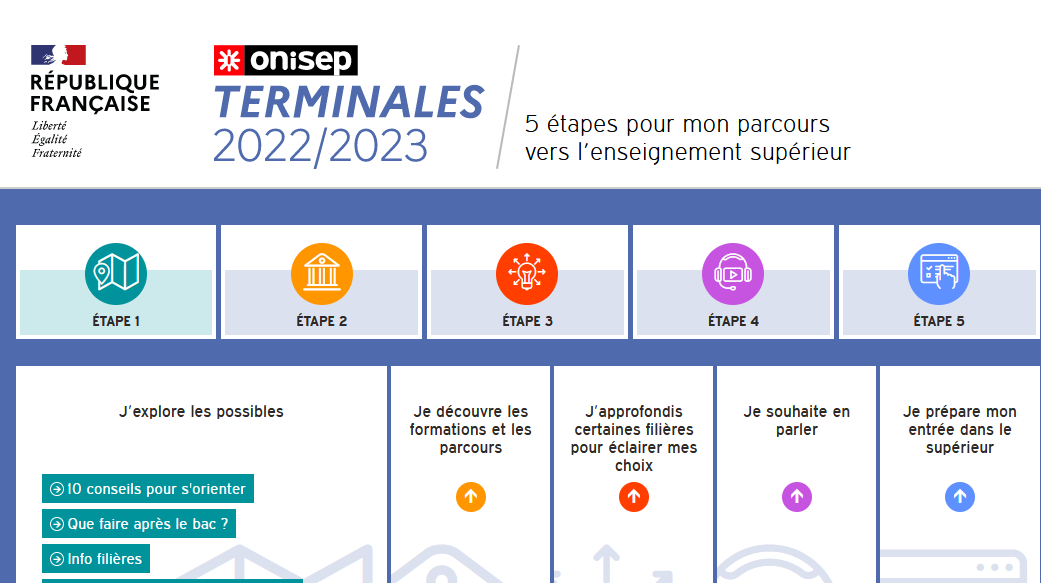 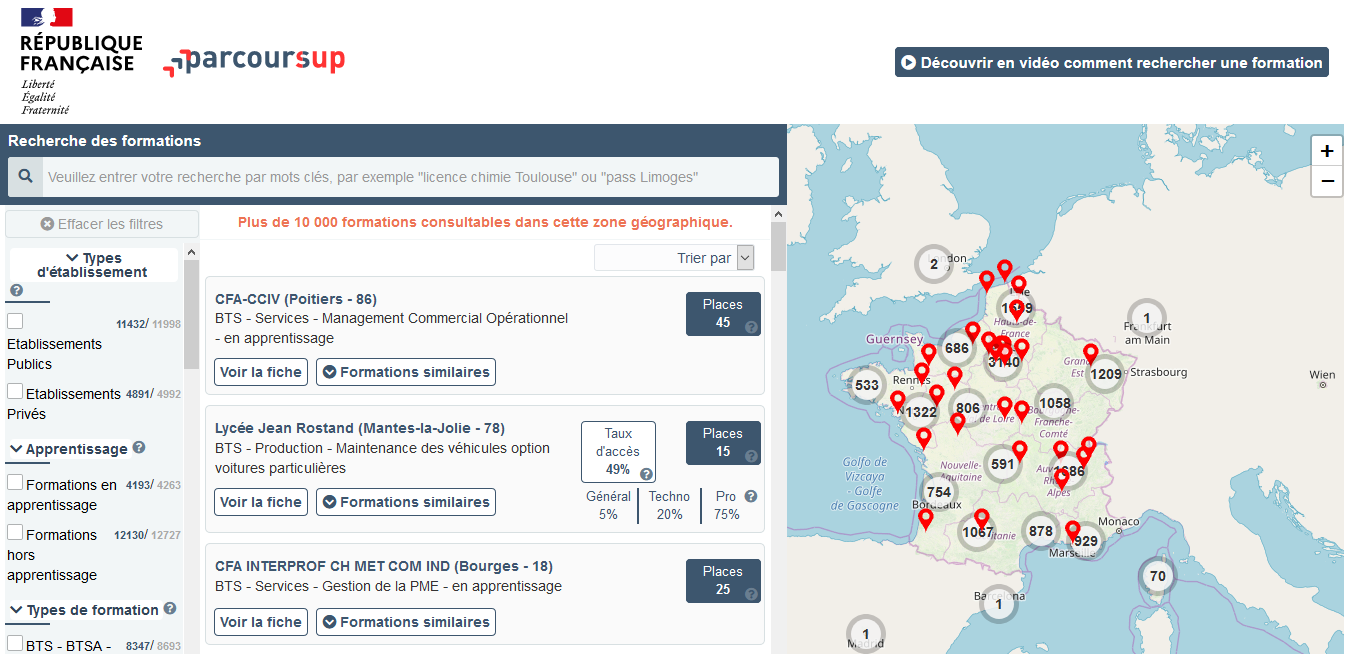 Terminales2022-2023.fr :  
Retrouvez toutes les informations sélectionnées par l’Onisep sur les filières, les formations, les métiers
Parcoursup.fr :  
Le moteur de recherche Parcoursup 
un accès vers d’autres sites numériques d’aide à l’orientation et un lien vers le site de votre Région
39